A Powerful Notation for Problem Solvers
Richard Park
Applied mathematics is largely concerned with the design and analysis of explicit procedures for calculating the exact or approximate values of various functions.

Such explicit procedures are called algorithms or programs.

Because an effective notation for the description of programs exhibits considerable syntactic structure, it is called a programming language.

 	- Kenneth E. Iverson 1962
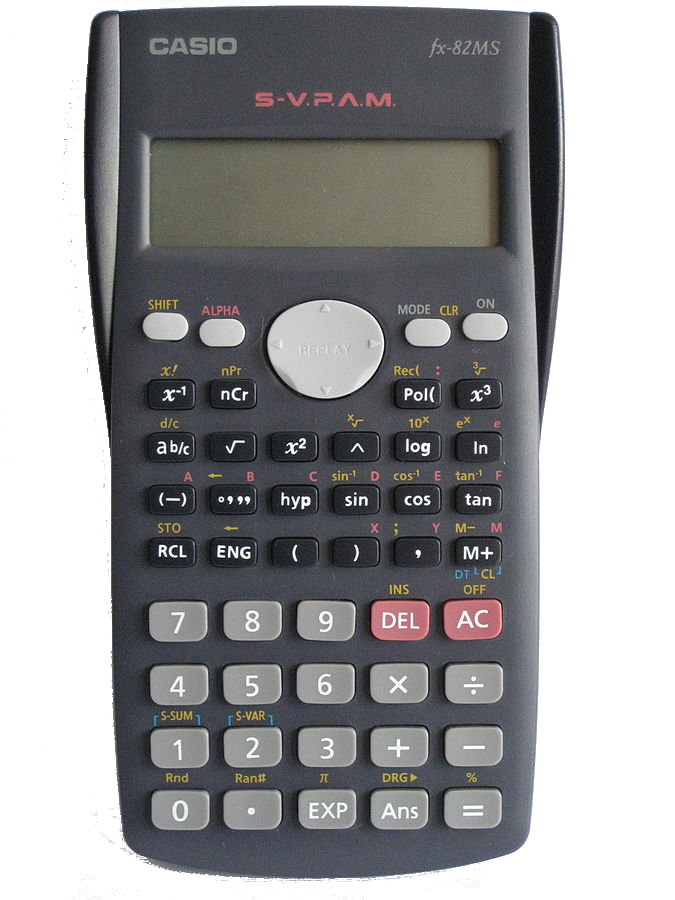 You already know APL
Arithmetic
Comparisons
Sets & Logic
+  -  ×  ÷  !
<  ≤  =  ≠  >  ≥
∩  ∪  ∊  ∧  ∨
Some algorithms
Quadratic equation
	Factorial
	Fibonacci
Quadratic Equation
Factorial
Fibonacci
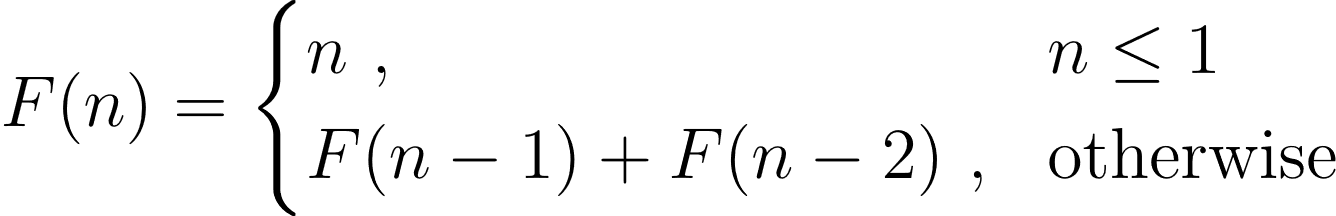 You already know APL
Arithmetic
Comparisons
Sets & Logic
+  -  ×  ÷  !   
<  ≤  =  ≠  >  ≥
∩  ∪  ∊  ∧  ∨
Half of it you can just guess
⌽ 
⍉ 
⌈ 
⌊ 
≢
Half of it you can just guess
⌽ 
⍉ 
⌈ 
⌊ 
≢
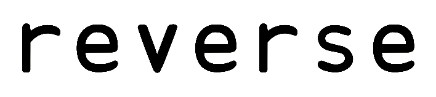 Half of it you can just guess
⌽ 
⍉ 
⌈ 
⌊ 
≢
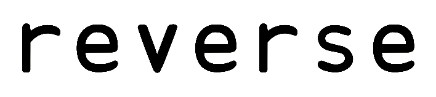 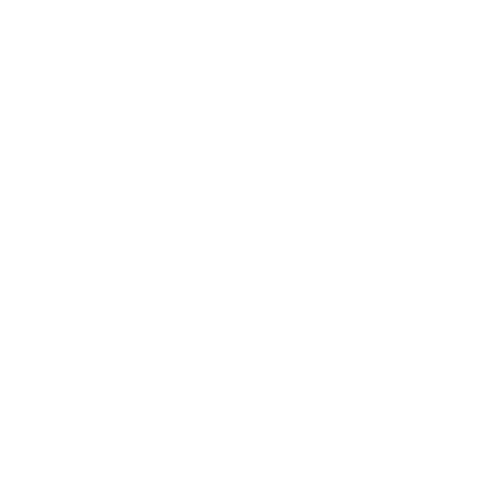 Half of it you can just guess
⌽ 
⍉ 
⌈ 
⌊ 
≢
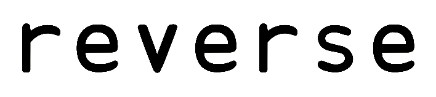 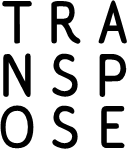 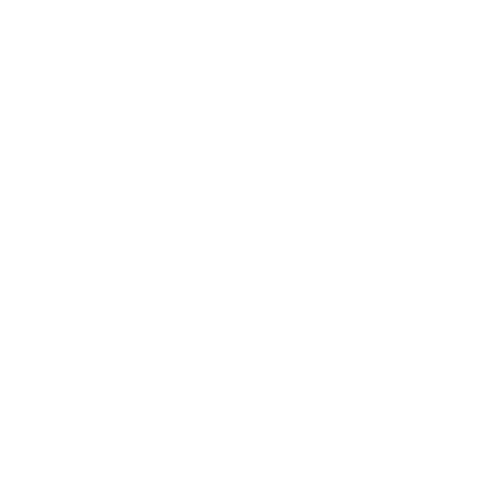 Half of it you can just guess
⌽ 
⍉ 
⌈ 
⌊ 
≢
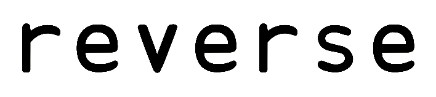 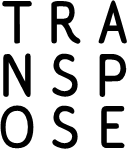 Half of it you can just guess
⌽ 
⍉ 
⌈ 
⌊ 
≢
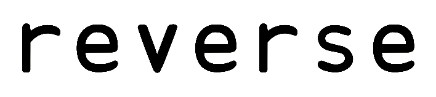 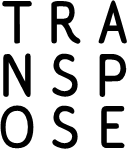 7.3
Half of it you can just guess
⌽ 
⍉ 
⌈ 
⌊ 
≢
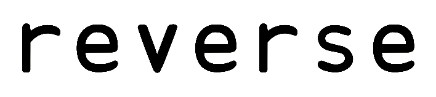 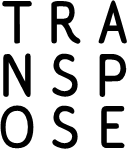 8
Half of it you can just guess
⌽ 
⍉ 
⌈ 
⌊ 
≢
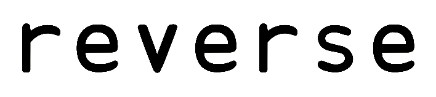 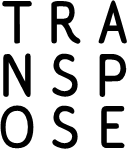 8
7.3
Half of it you can just guess
⌽ 
⍉ 
⌈ 
⌊ 
≢
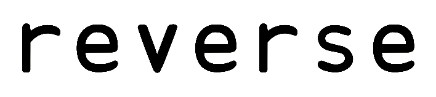 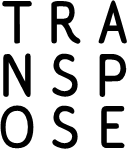 8
7
Half of it you can just guess
⌽ 
⍉ 
⌈ 
⌊ 
≢
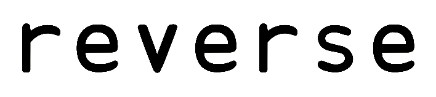 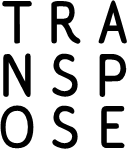 8
7
'tally'
Half of it you can just guess
⌽ 
⍉ 
⌈ 
⌊ 
≢
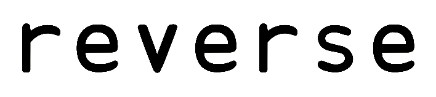 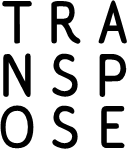 8
7
5 =
'tally'
A tool kit that grows
PlusMinus  ←     + , -

Average    ←    +/ ÷ ≢
Some disparate notations are unified
Secant Method
Secant Method
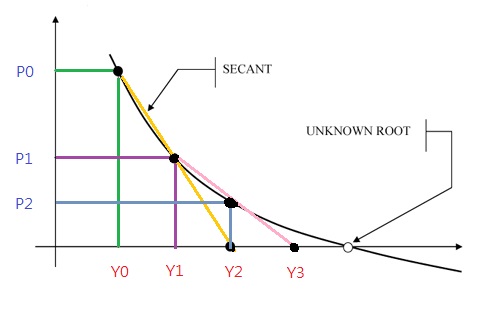 Examples: Today's Problems
Cypher
Nails
Zoo
Tap Encoding
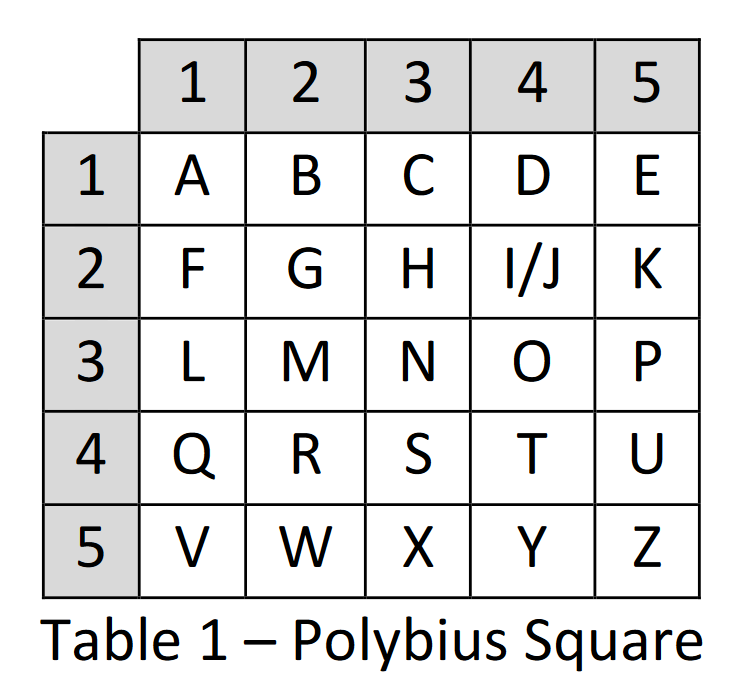 TapEnc'APL'
* * *** ***** *** *
Tap Encoding
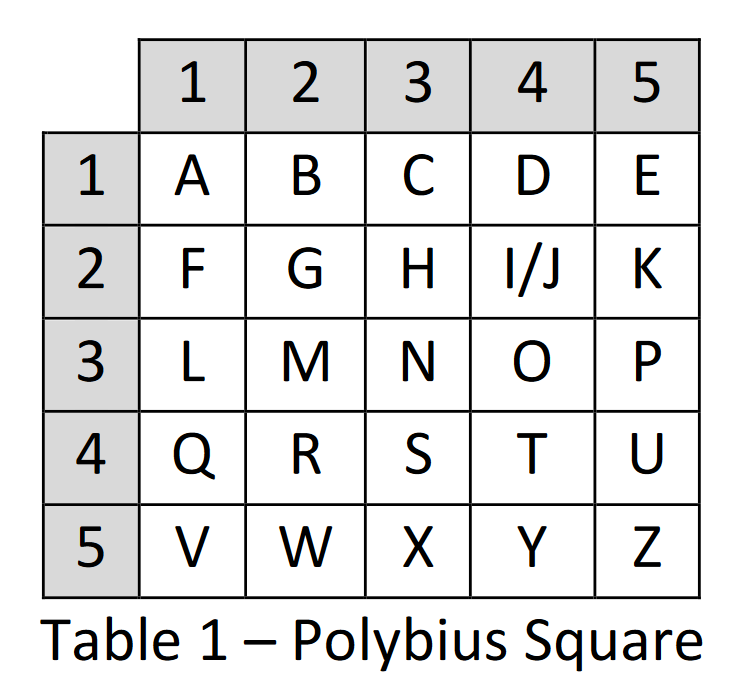 TapEnc'APL'
* * *** ***** *** *
Tap Encoding
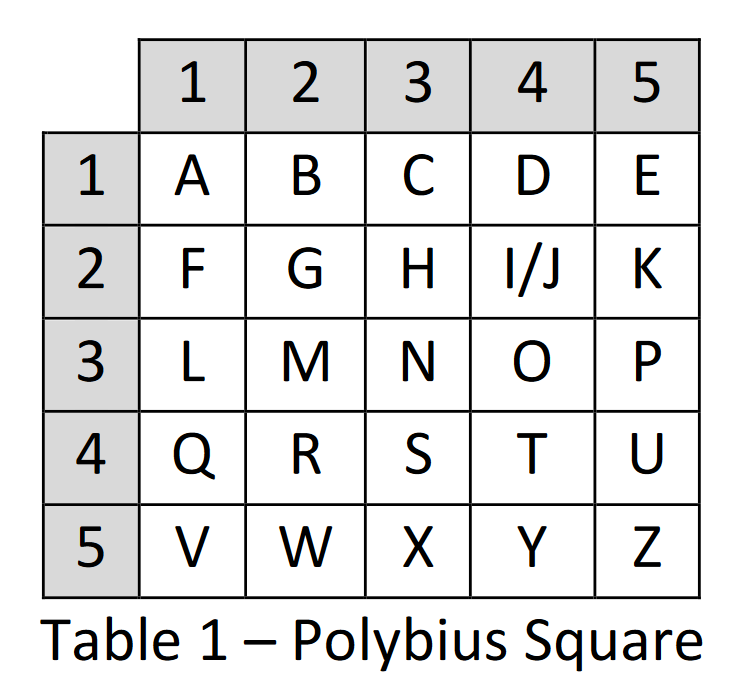 TapEnc'APL'
* * *** ***** *** *
Tap Encoding
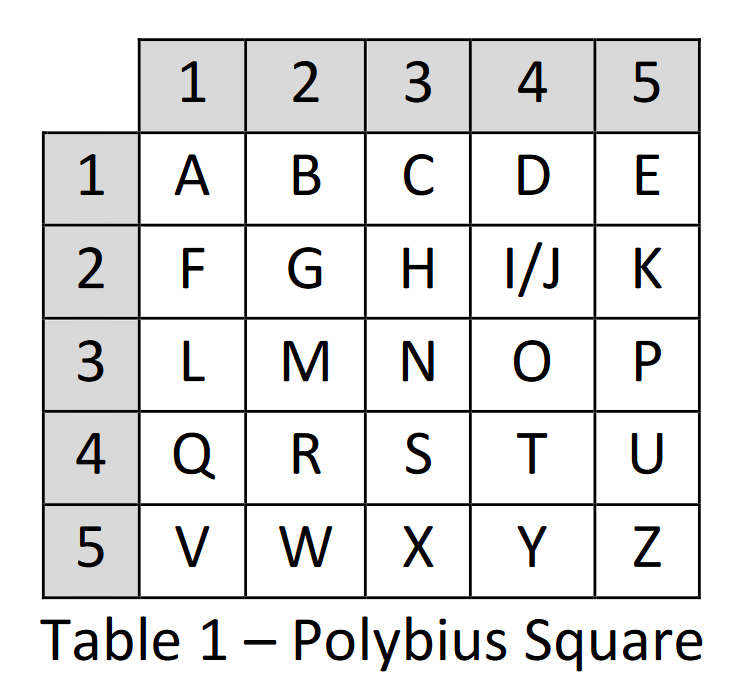 TapEnc'APL'
* * *** ***** *** *
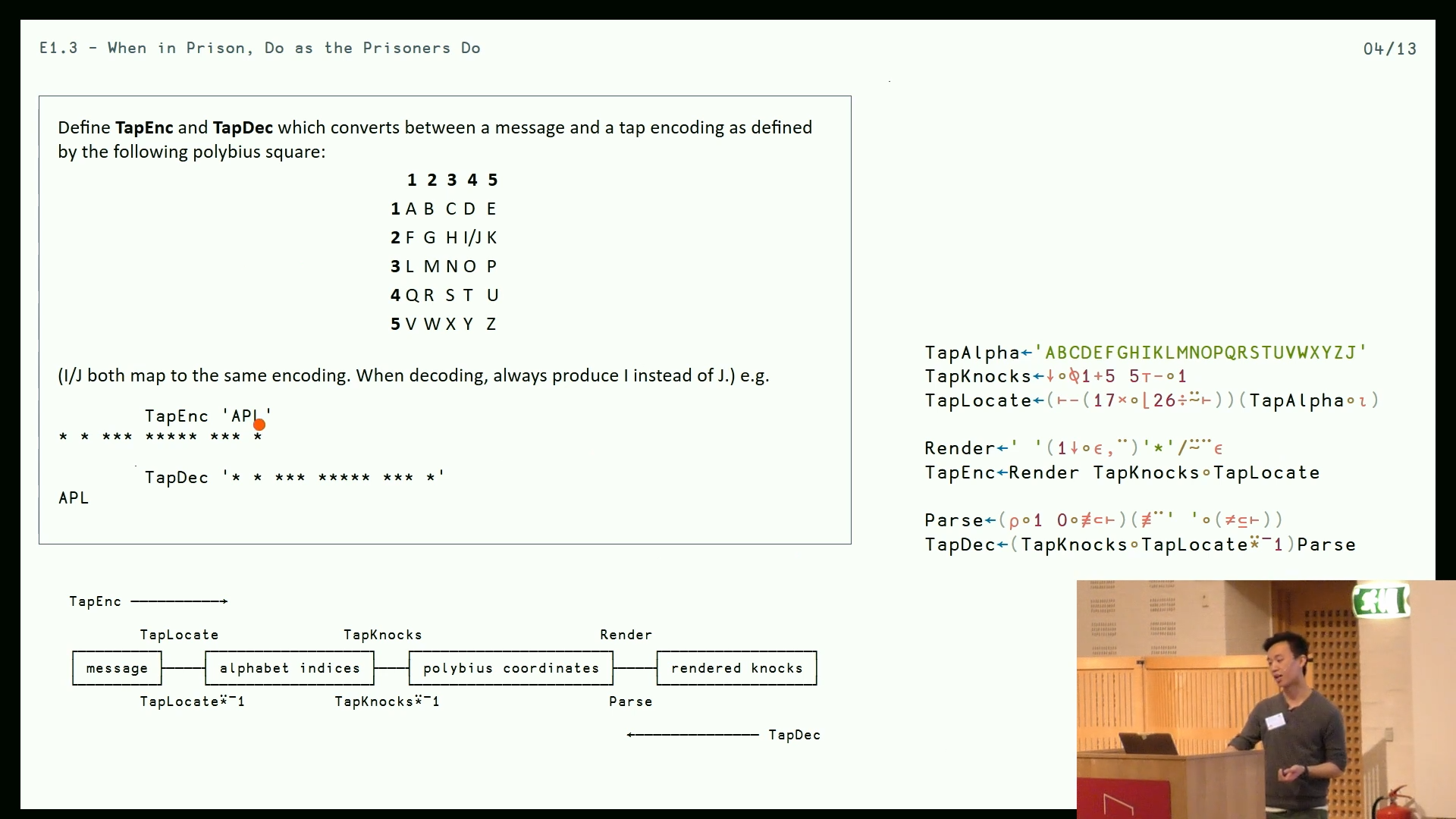 Thinking in rectangles
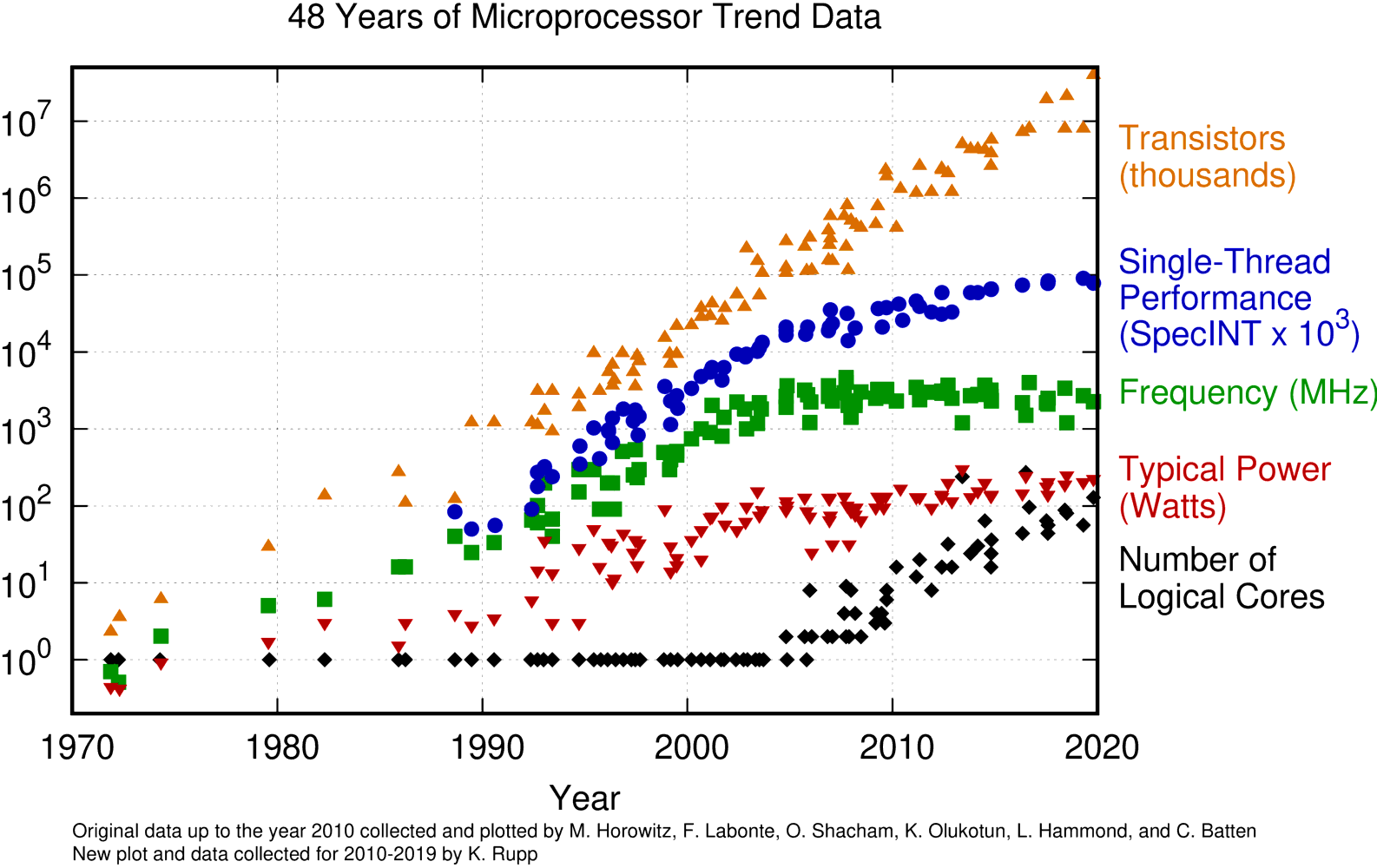 Free lunch om nom nom
... and APL
Rectangles are fashionable again
⍝ Sigmoid function

        F ← {       
            ÷1+*-⍵ 
        }
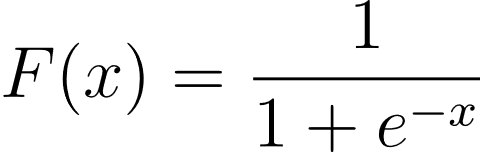 BackProp ← {
        ⍝ Compute the derivatives of the network parameters w.r.t. some network output.
        ⍝ ⍵: consecutive layer outputs.
        ⍝ ⍺: expected network output.
        dWs ← ⍬
        dbs ← ⍬             
        xs ← 1↓⌽⍵
        dxs ← ⊂⍺ LossFn.DLoss⊃⌽⍵
        BP ← {                                             
            ⍝ Auxiliary function.
            ⍝ The layers and xs are in the reverse natural order of the network,
            ⍝ while the derivative arrays are in the natural order.
            (layers xs dWs dbs dxs) ← ⍵
            l ← ⊃layers
            x ← l.bias+l.weights+.×⊃xs
            db ← (⊃⌽dxs)×l.ActivationFn.DF x
            dx ← (⍉l.weights)+.×db
            dW ← db+.×⍉⊃xs
            (1↓layers) (1↓xs) (dWs,⊂dW) (dbs,⊂db) (dxs,⊂dx)
        }
        r ← BP⍣(≢layers) ⊢ (⌽layers) xs dWs dbs dxs
        (_ _ dWs dbs _) ← r
        (⌽dWs) (⌽dbs)
    }
BP ← {                                             
            ⍝ Auxiliary function.
            ⍝ The layers and xs are in the reverse natural order of the network,
            ⍝ while the derivative arrays are in the natural order.
            (layers xs dWs dbs dxs) ← ⍵
            l ← ⊃layers
            x ← l.bias+l.weights+.×⊃xs
            db ← (⊃⌽dxs)×l.ActivationFn.DF x
            dx ← (⍉l.weights)+.×db
            dW ← db+.×⍉⊃xs
            (1↓layers) (1↓xs) (dWs,⊂dW) (dbs,⊂db) (dxs,⊂dx)
        }
        r ← BP⍣(≢layers) ⊢ (⌽layers) xs dWs dbs dxs
        (_ _ dWs dbs _) ← r
        (⌽dWs) (⌽dbs)
      }
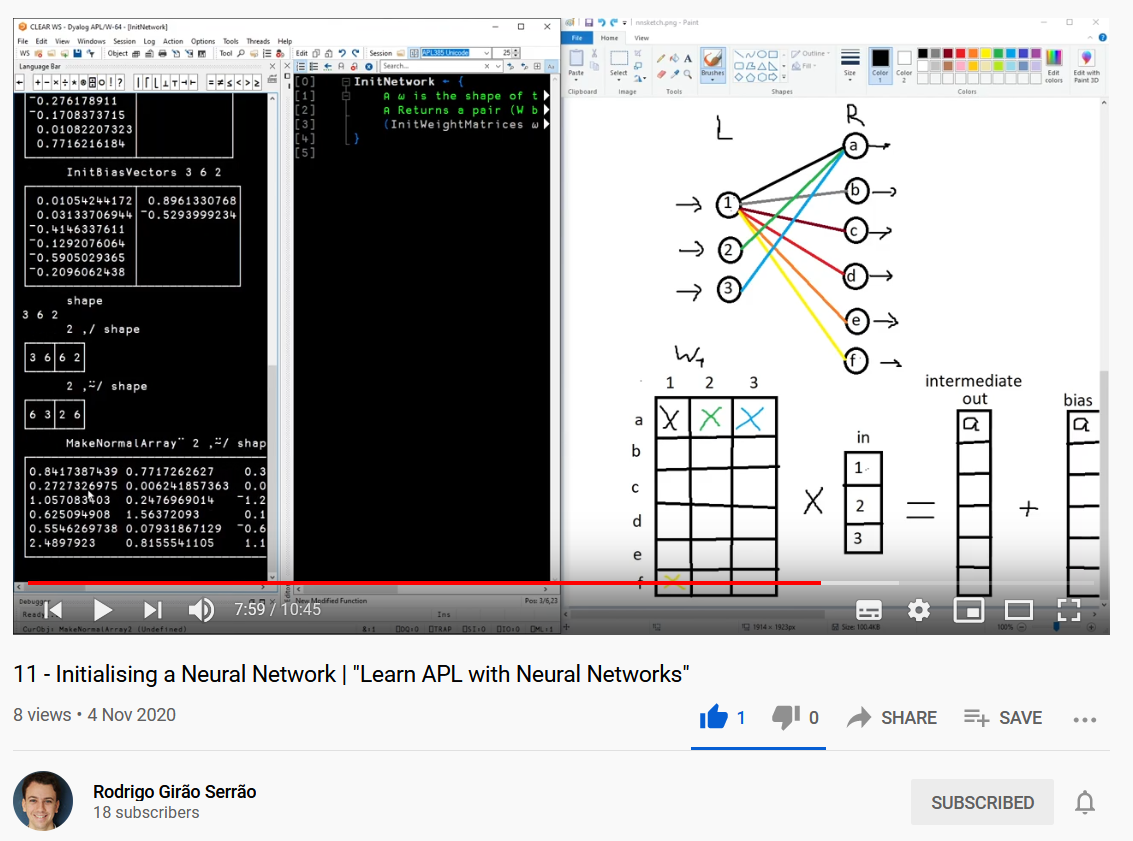 So who's using this anyway?
Business & Finance
Medical Records
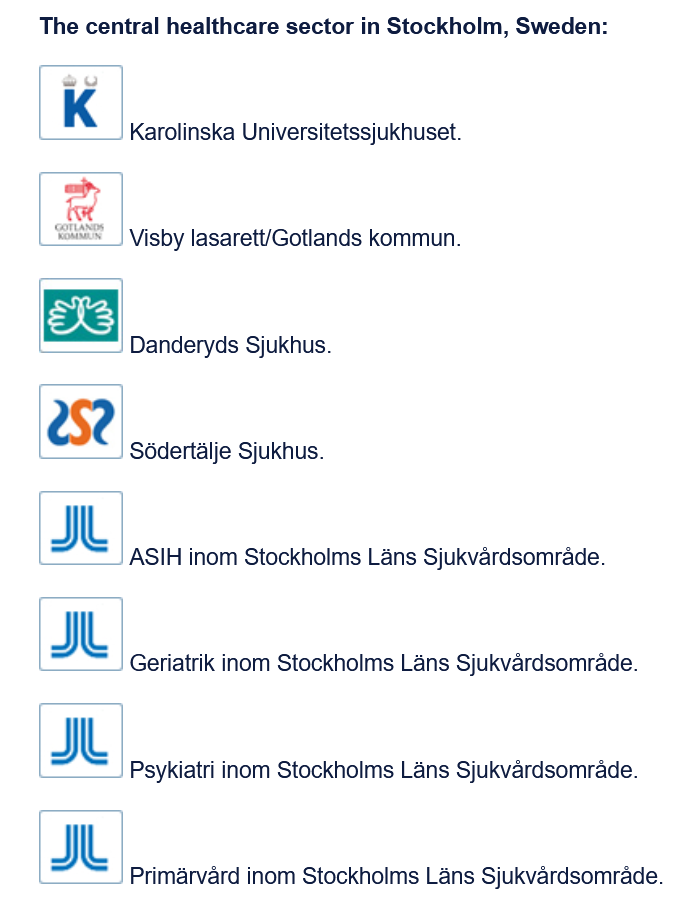 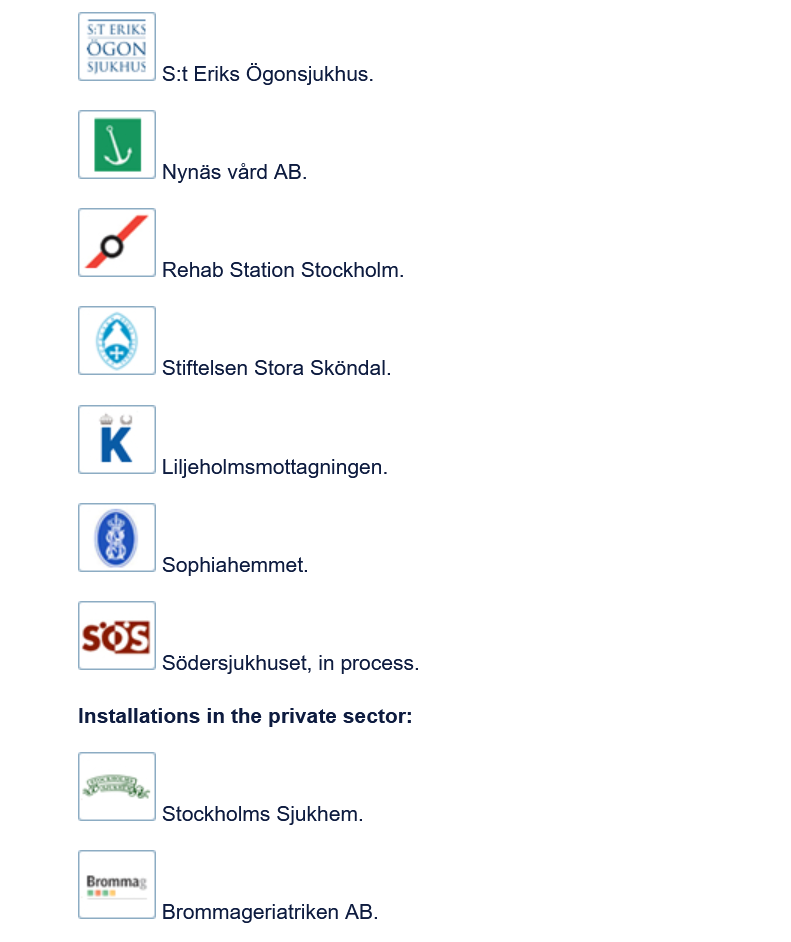 So who's using this anyway?
Business & Finance
Medical Records
Science
	DNA		Oil refinery		NMR
Computer Science
	Co-dfns
⍝ A  B  E  F  G  L  M  N  O  P  V  Z
⍝ 0  1  2  3  4  5  6  7  8  9 10 11
tt←{⍞←'C' ⋄ ((d t k n)exp sym)←⍵ ⋄ I←{(⊂⍵)⌷⍺}
 r←I@{t[⍵]≠3}⍣≡⍨p⊣2{p[⍵]←⍺[⍺⍸⍵]}⌿⊢∘⊂⌸d⊣p←⍳≢d                            ⍝ PV
 p,←n[i]←(≢p)+⍳≢i←⍸(t=3)∧p≠⍳≢p ⋄ t k n r,←3 1 0(r[i])⍴⍨¨≢i              ⍝ LF
 p r I⍨←⊂n[i]@i⊢⍳≢p ⋄ t k(⊣@i⍨)←10 1
 i←(⍸(~t∊3 4)∧t[p]=3),{⍵⌿⍨2|⍳≢⍵}⍸t[p]=4 ⋄ p t k n r⌿⍨←⊂m←2@i⊢1⍴⍨≢p      ⍝ WX
 p r i I⍨←⊂j←(+⍀m)-1 ⋄ n←j I@(0≤⊢)n ⋄ p[i]←j←i-1
 k[j]←-(k[r[j]]=0)∨0@({⊃⌽⍵}⌸p[j])⊢(t[j]=1)∨(t[j]=2)∧k[j]=4 ⋄ t[j]←2
 p[i]←p[x←¯1+i←{⍵⌿⍨~2|⍳≢⍵}⍸t[p]=4] ⋄ t[i,x]←t[x,i] ⋄ k[i,x]←k[x,i]      ⍝ LG
 n[x]←n[i] ⋄ p←((x,i)@(i,x)⊢⍳≢p)[p]
 n[p⌿⍨(t[p]=2)∧k[p]=3]+←1                                               ⍝ CI
 p[i]←p[x←p I@{~t[p[⍵]]∊3 4}⍣≡i←⍸t∊4,(⍳3),8+⍳3] ⋄ j←(⌽i)[⍋⌽x]           ⍝ LX
 p t k n r{⍺[⍵]@i⊢⍺}←⊂j ⋄ p←(i@j⊢⍳≢p)[p]
 s←¯1,⍨∊⍳¨n[∪x]←⊢∘≢⌸x←0⌷⍉e←∪I∘⍋⍨rn←r[b],⍪n[b←⍸t=1]                      ⍝ SL
 d←(≢p)↑d ⋄ d[i←⍸t=3]←0 ⋄ _←{z⊣d[i]+←⍵≠z←r[⍵]}⍣≡i ⋄ f←d[0⌷⍉e],¯1        ⍝ FR
 xn←n⌿⍨(t=1)∧k[r]=0                                                     ⍝ XN
 v←⍸(n<¯4)∧(t=10)∨(t=2)∧k=4 ⋄ x←n[y←v,b] ⋄ n[b]←s[e⍳rn] ⋄ i←(≢x)⍴c←≢e   ⍝ AV
 _←{z/⍨c=i[1⌷z]←e⍳⍉x I@1⊢z←r I@0⊢⍵}⍣≡(v,r[b])⍪⍉⍪⍳≢x
 f s←(f s I¨⊂i)⊣@y¨⊂¯1⍴⍨≢r
 p t k n f s r d xn sym}
So who's using this anyway?
Business & Finance
Medical Records
Science
	DNA		Oil refinery		NMR
Computer Science
	Co-dfns
 Simulation:	https://stormwind.fi/
Where to find out more?
tryapl.org
apl.wiki
apl.chat
dyalog.tv
Why learn APL?
A tool of thought
Think in rectangles
Kattis
Why should I start learning today?
Annual APL Problem Solving Competition
Launched this week
Compete for $$$
Previous winners learned APL while participating
Referral awards
dyalogaplcompetition.com